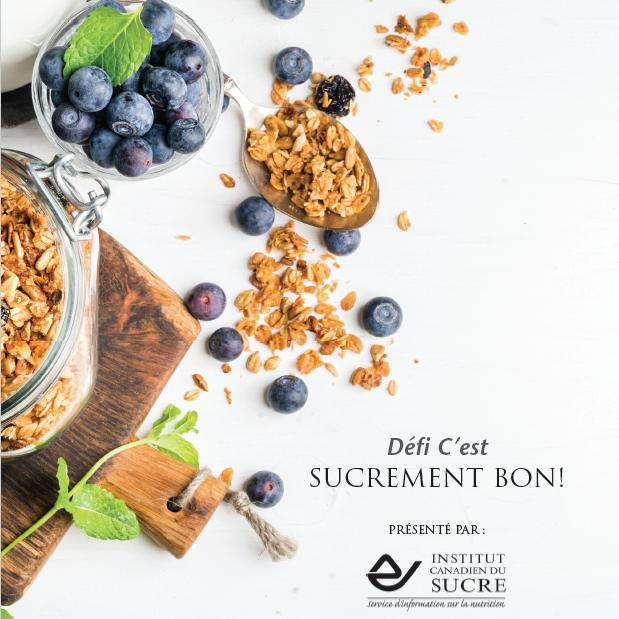 100 grammes de sucres totaux
Exemple de plan de repas
COLLATION EN SOIRÉE
 X g de sucres
PETIT-DÉJEUNER 
X g de sucres
Article de nourriture / boisson
Quantité
X g de sucres
Article de nourriture / boisson
Quantité
X g de sucres
Article de nourriture / boisson
Quantité
X g de sucres
Article de nourriture / boisson
Quantité
X g de sucres
Article de nourriture / boisson
Quantité
X g de sucres
Article de nourriture / boisson
Quantité
X g de sucres
Article de nourriture / boisson
Quantité
X g de sucres
Que represent 100 grammes de sucres totaux par jour?
Article de nourriture / boisson
Quantité
X g de sucres
Article de nourriture / boisson
Quantité
X g de sucres
Article de nourriture / boisson
Quantité
X g de sucres
Article de nourriture / boisson
Quantité
X g de sucres
Article de nourriture / boisson
Quantité
X g de sucres
Article de nourriture / boisson
Quantité
X g de sucres
Article de nourriture / boisson
Quantité
X g de sucres
Article de nourriture / boisson
Quantité
X g de sucres
Article de nourriture / boisson
Quantité
X g de sucres
DÎNER
X g de sucres
DÉJEUNER  
X g de sucres
Article de nourriture / boisson
Quantité
X g de sucres
COLLATION DE APRÈS-MIDI X g de sucres